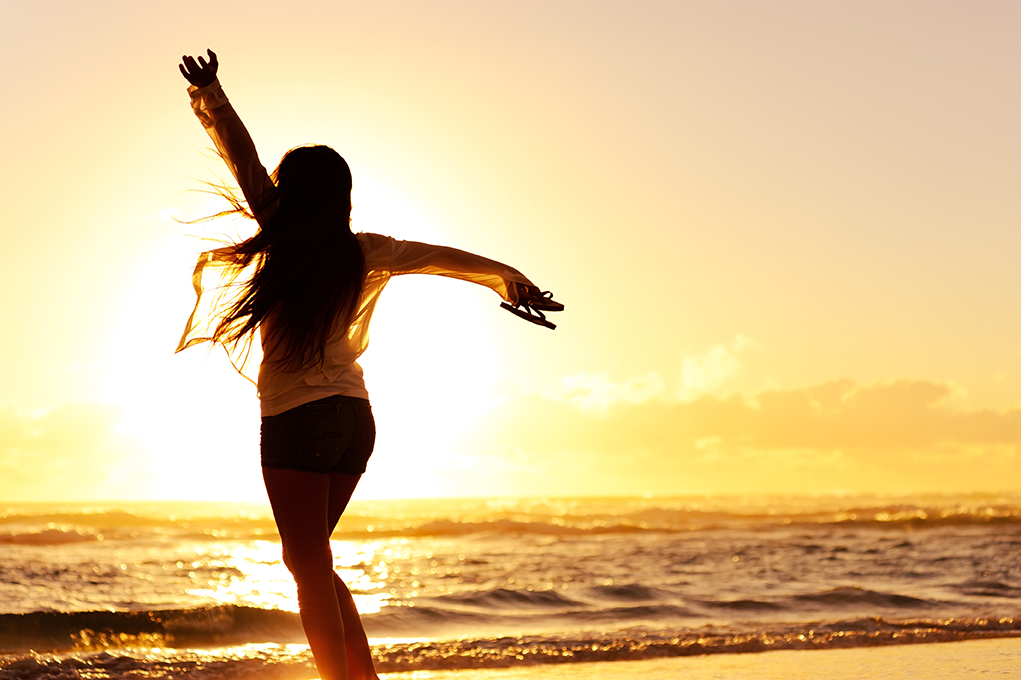 2014 Annual Breast Cancer Rehabilitation 
Healthcare Provider Event 

A Manual Therapy and Exercise Approach to Breast Cancer Rehabilitation Course

November 7th and 8th, 2014
Mercer University, Atlanta, GA

Sponsored By:

TurningPoint’s Edith Van Riper-HaaseBreast Cancer Rehabiltation Advocacy Fund
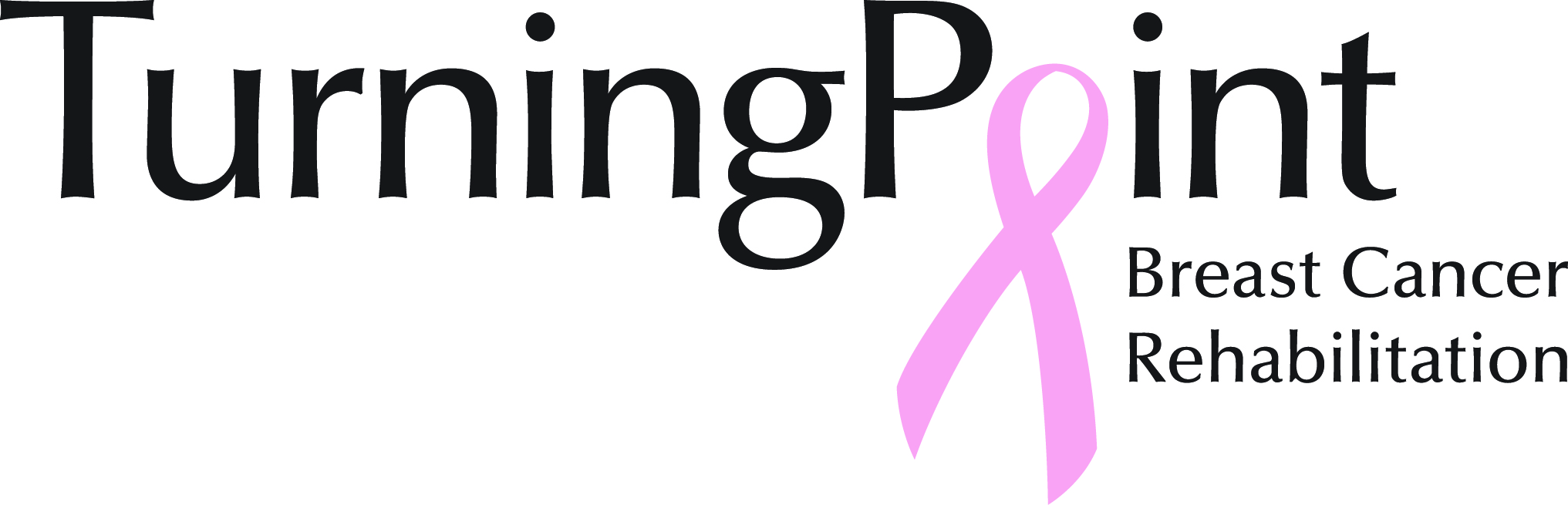 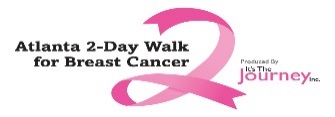 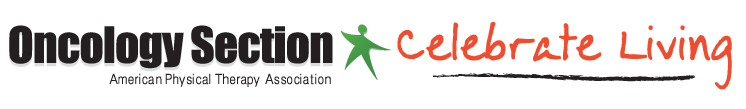 Presentations are
Available on TurningPoint’s Website:  
myturningpoint.org
Click on Course Link
itsthejourney.org
www.oncologypt.org
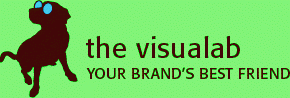 thevisualab.com
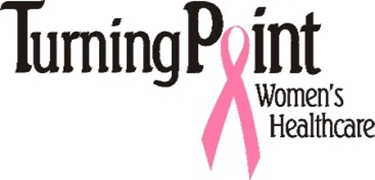 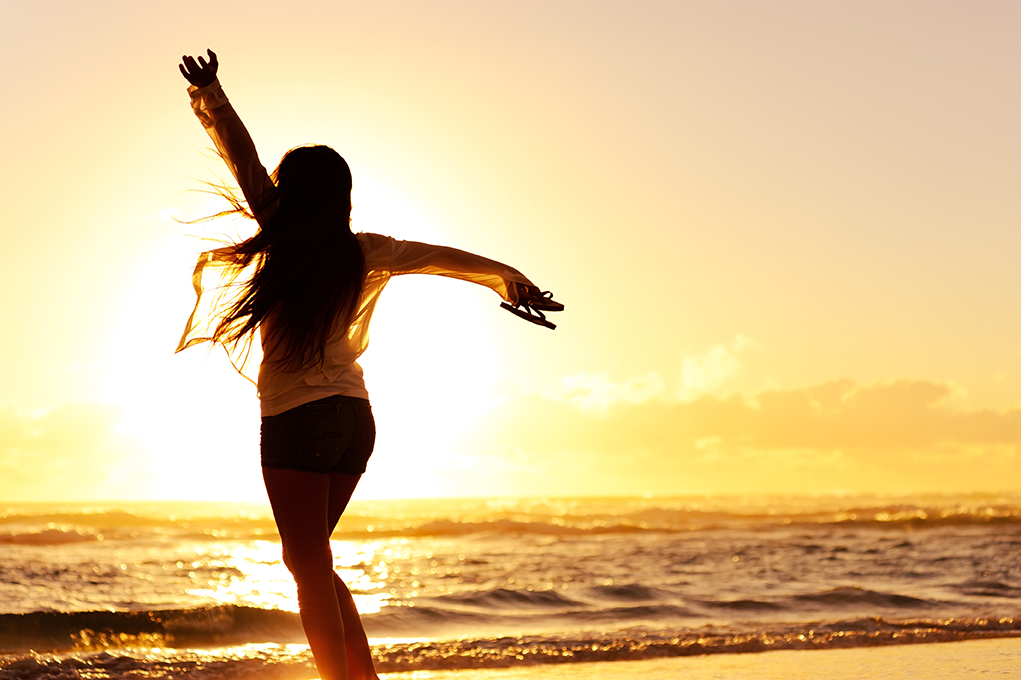 A Manual Therapy and Exercise Approach to Breast Cancer Rehabilitation Course

Evidence-Based Approach to Lymphedema Evaluation and Management
Overview

Cathy Furbish, PT, DPT, CLT



This Presentation is available on TurningPoint’s Website: 
myturningpoint.org
From Homepage Click on Course Link
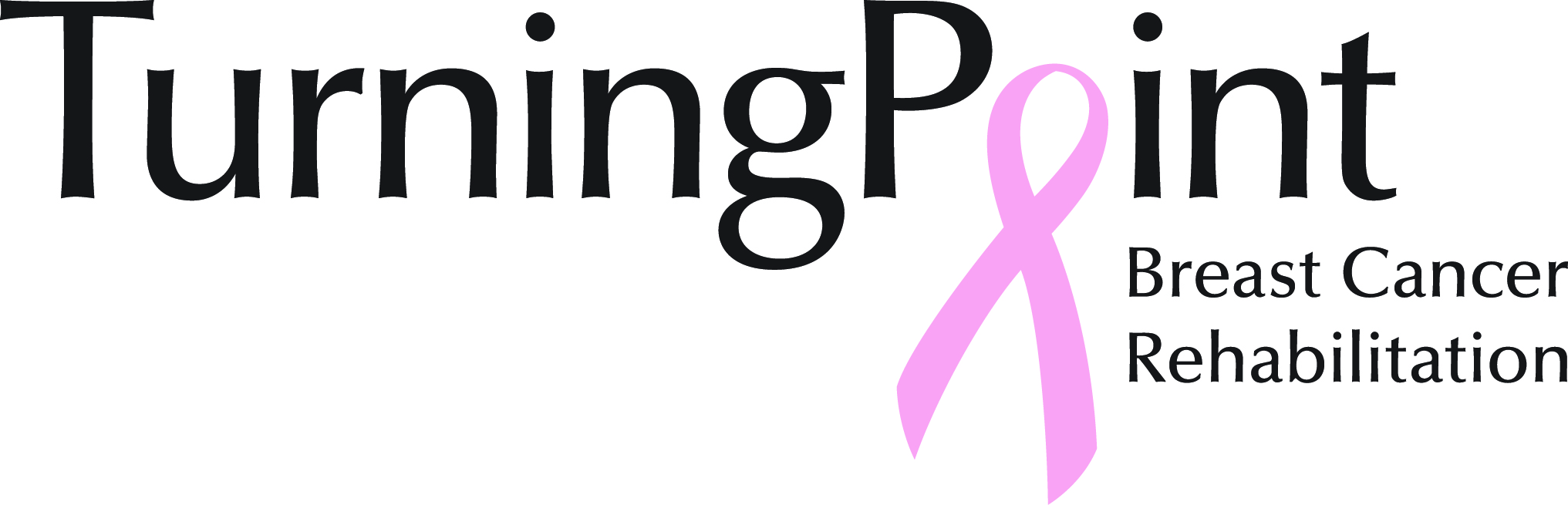 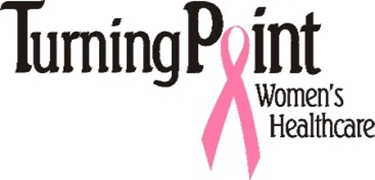 Lymphedema Assessment
Signs and Symptoms
Measurement
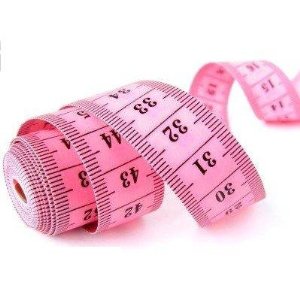 No universally accepted diagnostic tool to determine presence of lymphedema
Sensation of heaviness, fatigue, tingling or aching within “at risk” territory in any woman with BC
Circumferential measurements
Bio-impedance Spectroscopy (BIS)
Water displacement
Truncated cone calculation
Optoelectric perometry
[Speaker Notes: Patient self-report questionnaire: Norman SA et al. Phys Ther 2001
Bio-impedance Spectroscopy is a refinement and further development of the use of electrical impedance devices originally designed to measure body composition. BIS devices utilize frequency dependent electrical current flow characteristics to quantify changes in extracellular fluid levels in an individual limb.]
Summed Truncated Cone Volume
An indirect method used to calculate limb volume.
The limb is visualized as a cone.
The circumference of the extremity at a segment together with the length are used to calculate the volume of the segment. A series of segments is then summed for the final volume
V= 1/12 x h (Ct + Cb = c2)
V= volume
h= height 
Ct = proximal circumference
Cb= distal circumference
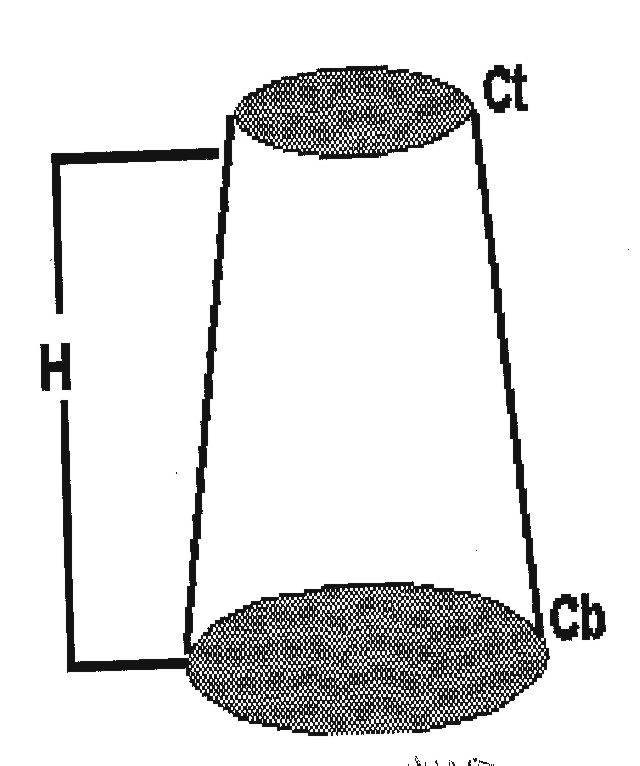 [Speaker Notes: The Academy of Lymphatic Studies sells a program that calculates these volumes and compares the affected and unaffected limbs.
https://www.lymphedemastore.com/ViewProducts.aspx?cid=107&Description=CD%27s (educational materials / CDs)]
Optoelectric Perometer
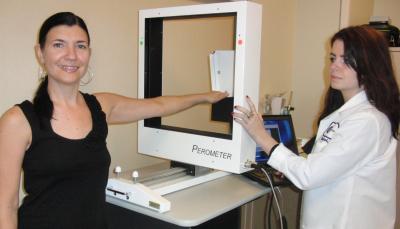 No universally accepted diagnostic tool to determine presence of lymphedema
All methods valid and reliable to quantify and monitor LE
Significant variability between devices/measures to allow comparisons
Volumetry and circumferential measures are reliable and highly correlated, but not interchangeable
No universal definition of lymphedema
10%  or greater change in limb volume
Greater than 1 cm to 2 cm change from baseline
Greater than 2 cm change from unaffected limb
2 cm increase in 2 consecutive anatomic sites
Greater than 200 mL of volume increase
ACOSOG : 2cm or greater increase over the baseline or greater than 10% increase in circumference of the ipsilateral arm at 10 cm proximal and distal to the lateral epicondyles.
Subjective reports of heaviness, pain
Most women report that they did not receive any counseling or written information from their physicians on signs and symptoms or presence of lymphedema 





Paskett, ED Stark N The Breast Journal 6(6) 373-378, 2000
TREATMENT OF LYMPHEDEMA
CDT: Complete Decongestive Therapy

Compression:
Bandaging
Garments
Pumps
Manual Lymph Drainage Massage (MLD) 
Decongestive Exercises
Meticulous Skin Care
Avoid Constriction, Overheating, Sunburn, Muscle Strain, Skin breaks when possible, Reduce salt intake, Weight loss if BMI over 25
[Speaker Notes: CDT – Hallmark of Lymphedema treatment since the 1970s]
COMPLEX DECONGESTIVE PHYSICAL THERAPY: Goals
decongest swollen body part
eliminate fibrotic tissue
avoid reaccumulation of lymph fluid
prevent/eliminate infections
improve immune system function
Compression bandaging for moderate to severe lymphedema
Compression bandaging is a systematic application of short stretch bandages.  
Uses more bandages distally than proximally which assists the pressure gradient in moving fluid up the arm
Generally worn 23 hours per day in the acute phase and then at night for maintenance
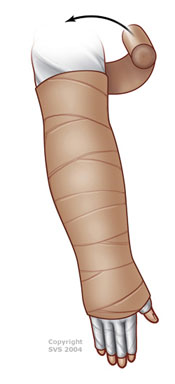 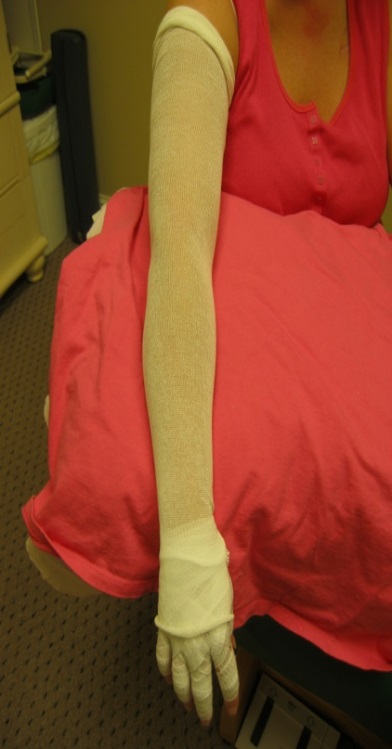 [Speaker Notes: Law of LaPlace: If compression is applied, using the same tension throughout, the greatest pressure will exist at the area of smallest radius.
P = T/R:  P= pressure, T = tension, R = radius]
Compression Effects
Reduces effective ultrafiltration pressure
Increases and accelerates venous and lymphatic drainage
Improves the venous pump function
Softens tissues with fibrotic changes
[Speaker Notes: Increases drainage: narrows vessels to accelerate flow (up to 1.5x normal without exercise), reduces lumen of dilated veins with insufficient valves – making some valves sufficient again, pressure gradient in the right direction
Improves venous pump function – with edema, skin loses its elasticity, compression can act in its place, thereby increasing external resistance against the muscle pump so that it can act on the veins and lymphatics
Softens fibrotics tissues – like in burns, compression can soften scar tissue; foam can be added to get compression at lymphostatic fibrosis areas]
Lymphedema Bandages vs. ACE Wrap
ACE Wrap (Long Stretch)
Short Stretch Bandages
140% Extensibility
Low working pressure
Minimal decongestive effect

High resting pressure
Compresses superficial venous and lymphatic vessels
Risk of tourniquet effect and tissue damage
60% Extensibility
High working pressure / Resistance
Temporary pressure
Increased movement of venous and lymphatic fluids
Low resting pressure 
Permanent pressure
Low risk of tissue damage
[Speaker Notes: Working Pressure: the (temporary) resistance the bandage gives to working muscles.  This active working pressure results in an increase of tissue pressure and the venous and lymphatic vessels in the superficial and in the deep systems are compressed.  The return of fluids within these vessel systems is improved.
The lower the elasticity of a compression bandage, the higher the working pressure.]
Compression Garments
The increased pressure exerted against the skin and tissues decrease filtration of lymph fluid out of the arteries and protects the lymph vessels from stretching
Bertelli reported statistically significant reduction in edema in patients wearing garments 8 hours per day 
Superior reduction occurred in women without significant weight gain following treatment

Bertelli G et al: Surg Gynecol Obstet 175 (5) 455-60. (1992)
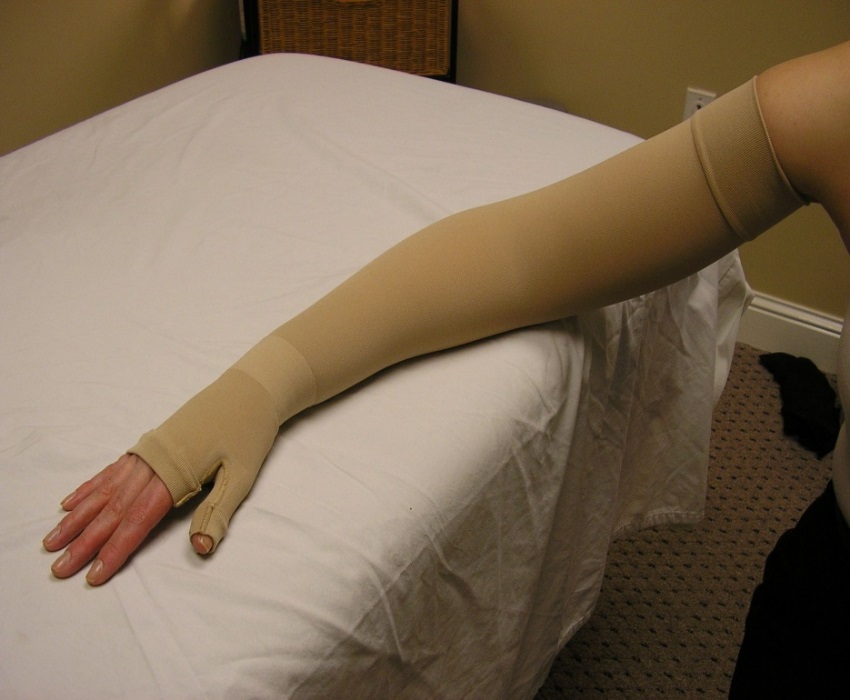 [Speaker Notes: The traditional CDT teaching is that compression garments can help reduce refilling of a decongested limb, but cannot, by themselves, reduce swelling]
Stout Gergich, N.L., Pfalzer , N. L.,  McGarvey, C., Springer, B., Gerber, L. H. and Soballe, P. (2008), Preoperative assessment enables the early diagnosis and successful treatment of lymphedema. Cancer, 112: 2809–2819.
Pre-Operative Assessment of Breast Cancer Patients by Physical Therapists Improves Lymphedema Diagnosis and treatment
All study participants were monitored pre-op and at one month post-surgery and at three-month intervals thereafter for one year even if they exhibited no swelling. Using both the pre- and post-operative assessments enabled investigators to diagnose lymphedema before it became visible 
The authors demonstrated the effectiveness of a surveillance program to successfully detect and treat lymphedema
Detection and management of lymphedema at early stages may prevent the condition from progressing
Once lymphedema was diagnosed (3%) it was managed using a light-grade compression sleeve and gauntlet for daily wear for 4 to 6 weeks and then PRN.
Manual Lymphatic Drainage (MLD)
Specialized massage stimulates lymph flow 
Four basic strokes based on Vodder: “stationary circle”, “pump”, “rotary”, and “scoop”
Strokes have a working phase and a resting phase
Rhythmic: each phase about 1 second
Redirects excess fluid to healthy lymphatic vessels
Healthy lymphatic territories have been prepared prior to MLD of the affected region
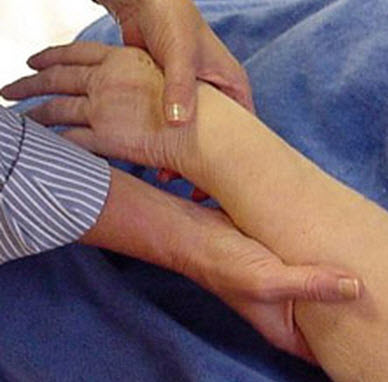 [Speaker Notes: Working phase – stretch stimulus is applied to the subcutaneous tissues, resulting in the manipulation of anchoring filaments of lymph capillaries and the smooth musculature in the wall of lymph angions.  Light directional pressure serves to move lymph fluid in the appropriate direction.  Pressure should be just enough to stretch the subQ tissues against the underlying fascia.
Resting phase:  elasticity of the skin moves therapist’s hand passively back to the starting position / lymph vessels absorb fluid from interstitium
In Lymphedema: the goal is reroute the lymph fluid around blocked areas.]
Lymphatic Territories and Anastomoses
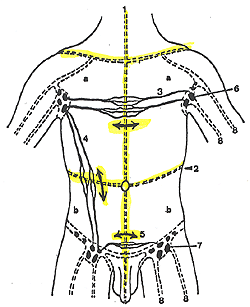 Manual Lymphatic Drainage Effects:
Increases lymph production
Increases lymph vessel contractility
Relieves congestion
Removes waste products from tissues
Stimulates all body fluids to flow
Breaks up fibrosis


Tissues Which Are Drained by Massage or Pumping MUST BE COMPRESSED TO PREVENT RE-FILLING!
Decongestive Exercises
Traditional CLT teaching about exercise is based on physiology
During exercise, blood flow increases; therefore, there is an increase in filtration into the interstitium and an increase in the lymphatic load

Compression during exercise
Increases effectiveness of muscle pump
Limits filtration out of the arterioles into the interstitium
Sequential Pump – distal to proximal
Deep Breathing
Stimulate Cisterna Chyli
Limit overexertion
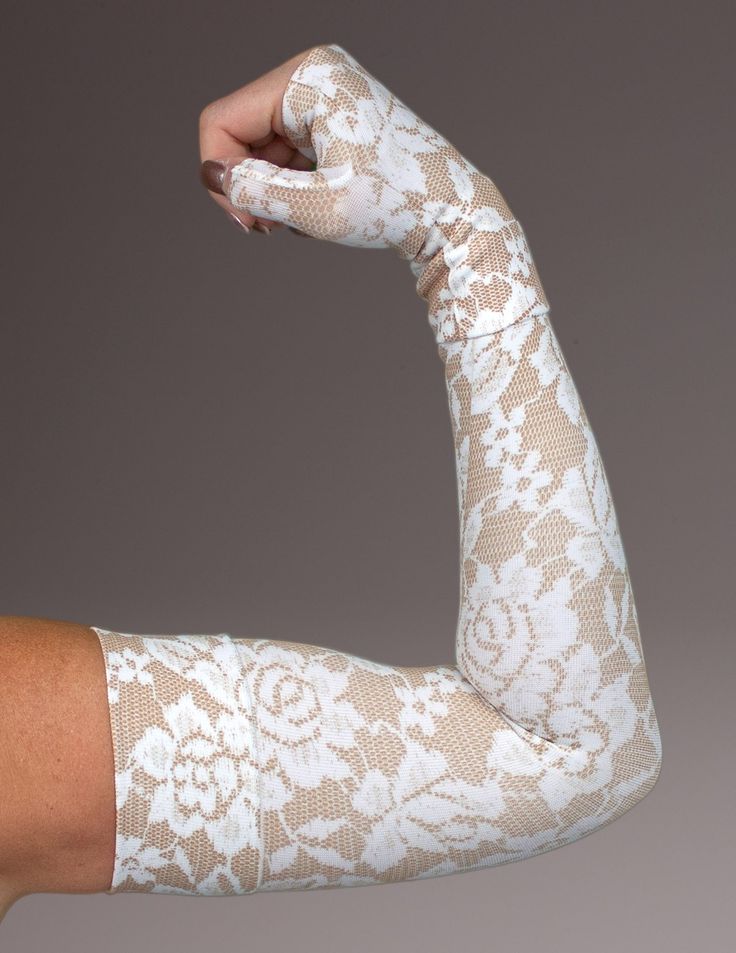 [Speaker Notes: CLT training advocates self-MLD, warm-up and deep breathing prior to exercising and stretching]
Lymphedema management: the evidence
Compression bandaging with and without manual lymph drainage 
38 pts with breast cancer and lymphedema
week 1, 2: bandaging alone
week 3: pts divided into bandaging with and without manual lymph drainage
Results:
significant volume reductions in week 1, 2 
no significant difference in volume reduction between groups in wk 3
but percentage volume reduction > in CB/MLD group
Johansson K, et al. Lymphology 1999 Sep;32(3):103-10
MLD and Compression Bandaging
In a prospective RCT by McNeely researchers looked at reduction of arm volume from MLD in combination with CB alone

No significant difference seen between the groups


McNeely ML et al.Breast Cancer research and Treatment, 86(2):95-106 (2004)
Manual Lymph Drainage (MLD)
A Cochrane review of 195 scientific papers found MLD provided no benefit at any point over use of the sleeve or bandages alone

There are limited positive applications for MLD in cases of mild lymphedema or fibrosis.


Badger C, et al.Physical Therapies for reducing and Controlling Lymphoedema of the limbs. Cochrane Libr, 2006 (4)
RCT:  CDT vs. Compression Garments
103 women; 6 institutions
All had previously been treated for LE and had >10% volume difference between arms at the time of the study
Control group used compression garments only
Experimental group got daily MLD + bandaging followed by compression garments

RESULTS: “trial was unable to demonstrate a significant improvement in LE with CDT compared to a more conservative approach”

Dayes, IS, et Randomized trail of decongestive lymphatic therapy for the treatment of lymphedema in women with BC.. J Clin Oncol, 2013 Oct 20; 31(30)
[Speaker Notes: Volumes were calculated from circumferential measures.
Primary outcome was percent reduction in excess arm volume from baseline to 6 weeks.]
Compression Pump
Guidelines for use and selection are unclear
Some studies show pumps ineffective other studies show a statistically significant reduction in edema when used consistently in a 48 hour period. 

Rinehart-Ayres M, Rehab Oncol 25 (1): 25, 2007
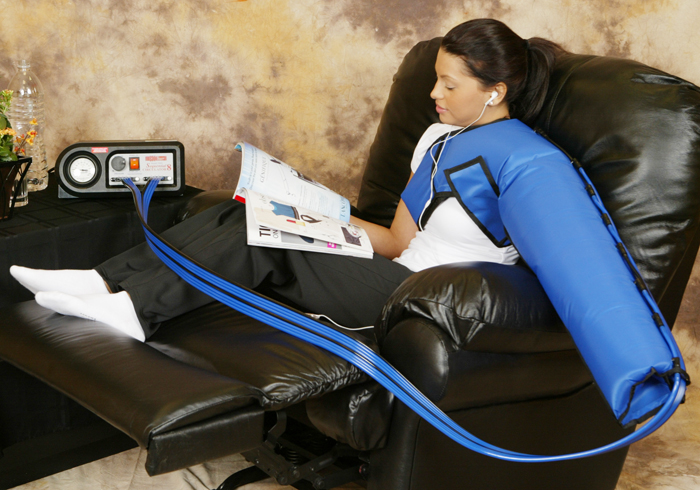 Pneumatic Compression Pump
Pros
Paid by insurance
Easy to use
Usage recommendations range from 1 -12 hours daily
Cons
Time consuming and cumbersome
Ignores lymph physiology 
Risk of trauma to initial lymphatics
Risk of fibrous cuff
TP Guidelines for Pump Utilization
Treatment with bandaging, exercise and lymphedema massage has been tried and patient has plateaued
Bandaging is refused or not feasible due to co-morbidities
Pump is tried daily in the clinic for one hour with pre and post volumetric measures taken
If pump is effective in reducing arm circumference or volume, patient is provided a loaner pump to try for 1-2 weeks of self-management at home
TP Sequential Pump Protocol
Sequential multi-chambered pump (4, 8 or 12 chambers)

Chambers have valves allowing each chamber to remain inflated as the subsequent chamber fills, when all chambers are filled they deflate.

Compression set at 40-50 mm Hg (must be 20 mm Hg below diastolic BP)

Pump for one hour 1-2 times per day
Recent Evidence about Pneumatic Compression Treatment for Lymphedema
2 new studies out of Warsaw, Poland were presented at the 2014 NLN Conference

The effects of 3 years of Pneumatic Compression
IPC takes over the transport function of lymphatics by squeezing edema fluid to regions with normal drainage
No formation of a fibrous cuff

IPC enhances the formation of tissue fluid channels
Compression of limb lymphedema tissues leads to formation of channels within the tissues as pathways for the evacuation of edema fluid
[Speaker Notes: IPC = intermittent pneumatic compression]
Arm Elevation
There is no data on the efficacy of elevation in the treatment of lymphedema
Recommended guidelines are not available/published
Elevation thought to reduce the intravascular pressure allowing lymph to flow freer 

Brennan, MJ et al: Cancer 83 (12) 2821, 1998.
Exercise and Lymphedema
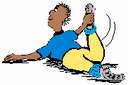 Old  Rationale
New Evidence
Historically, heavy resistance training was discouraged  in women with lymphedema because it increased blood flow, adding to the workload of the lymph system and overwhelming a compromised system
Exercise increases muscle mass and the muscular pump which facilitates movement of lymph fluid
Exercise also helps to combat obesity which is a potent risk factor for lymphedema
Challenging Teachings about Exercise Effect of Upper Extremity Exercise on Secondary Lymphedema in Breast Cancer Patients: A Pilot Study McKenzie DC. J Clin Onc. 2003
Began 1996 at the University of British Columbia
Don McKenzie – sports medicine physician who was studying cardiorespiratory fitness of BC survivors
Strove to dispel the myth that women with BC should refrain from repetitive upper body exercise for fear of lymphedema

“Abreast-In-A-Boat” – 1st all BC survivors team
Training: slow, progressive weight and aerobic training
No new cases of lymphedema; no worsening of existing cases
[Speaker Notes: In the cardio study, many BC survivors had anecdotal stories about the “don’ts” they had been told after treatment.  Though well intended, there was no published research to support this information.
Why dragon boating? Strenuous, repetitive, upper body exercise that increases flexibility, aerobic capacity and strength.  Also, allows working with large group of women simultaneously.  Projects a visible, positive message to BC survivors.  Builds harmony, togetherness, teamwork.  It’s fun!! Vancouver has an annual Dragon Boat Festival.]
The effect of gentle arm exercise and deep breathing on secondary arm lymphedema.Moseley AL, Piller NB. Lymphology. 2005.
Subjects: 38 women participants
Intervention: 10 minutes of standardized arm exercises and deep breathing
Measures:  limb volume and perception
Results:  decreased volume after ex.  (5.8%),  reductions persisted at 1 hour (5.3%), 24 hours (4.3%) and 1 week (3.5%) follow-ups
A cohort of 24 women continued the study for 1 month
10 mins. am and pm led to volume decreases persisting for 1 month.
After one month volume reduction was 9.0%
[Speaker Notes: Gentle exercise + deep breathing. (think yoga)
Directly after exercise:  reduction in arm volume of 52mls (5.8%)
After 30 minutes:  reduction was 50 mls (5.3%)
After 24 hours:  reduction was 46 mls (4.3%)
After 1 week:  reduction was 33mls (3.5%)
A cohort of 24 women continued the study for 1 month.  These women did the 10 minutes gentle exercise and deep breathing program each morning and each evening.  
After 1 month with regular exercise:  reduction was 101 mls (9.0%)]
The effect of a whole body ex program and dragon boat training on arm volume in women treated for breast cancer.Lane K, Jesperson D. Eur J Cancer Care. 2005.
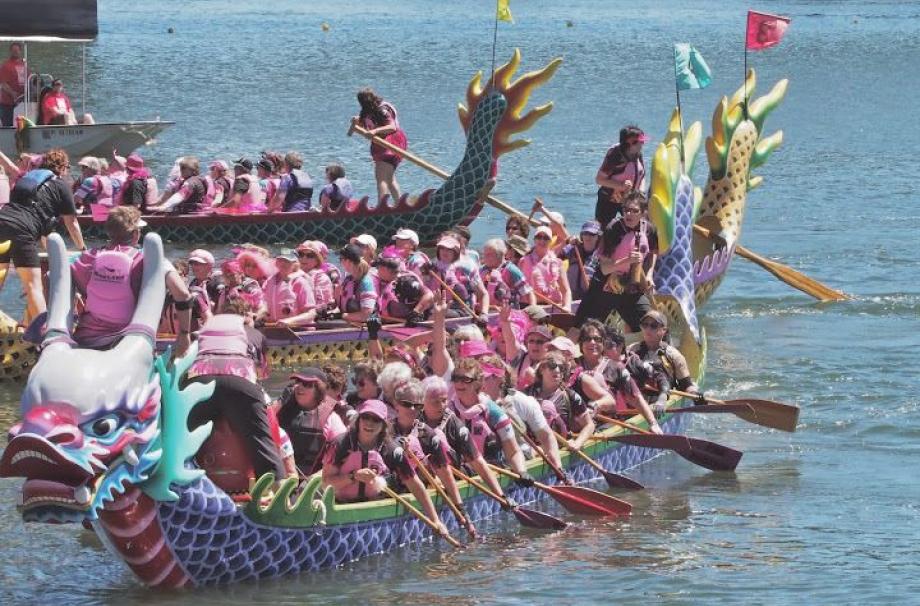 16 bc survivors without lymphedema
20 weeks of aerobic and resistance ex
Added dragon boat training at week 8
All women increased in mm. strength
No new cases of lymphedema
[Speaker Notes: Aerobic and resistance ex.   +dragon boat paddling
Arm circumference and upper body strength were measured at baseline, 8wks and 20 weeks. 
Circumference increased bilaterally as the result of increased mm. mass .]
Lymphedema and Exercise
No form of physical activity has been associated with new incidents of or exacerbations of lymphedema in the literature.
Ahmed- (2006) weight training
Courneya (2007) aerobic exercise
Lane (2005) resistance training & dragon boat paddling
McKenzie (2003)  resistance training and arm ergometer
Sleeve use did not make any difference 
McNeely (2009) weight lifting
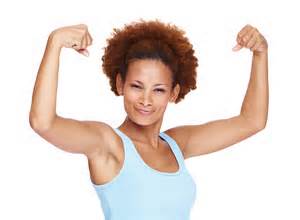 Evidence-Based Management of Lymphedema
Education re: Condition, Self Management, Infection, Inflammation, Skin Care
Exercise – aerobic and strength training
Compression:
Compression sleeve and glove maintenance and surveillance program for early, mild lymphedema (Gergich, 2008)
Bandaging (wrapping) and/or Compression Sleeve combination for moderate to severe lymphedema  (Bertelli G et al, 1992; Badger, 2004)
Weight Loss (if applicable) (Shaw, 2007)
Manual Lymphatic Drainage 
Pneumatic Compression Pumping
[Speaker Notes: ISL Staging (International Society of Lymphology)]
TurningPoint Stages of Lymphedema
Transient Lymphostasis
Swelling that occurs soon after surgery
Swelling is easily reversible; usually diminishes overnight
Only truly identified if there is full resolution 
Sub-clinical Lymphedema
Heaviness, fullness, tingling sensations in affected arm
Affected arm  is 3-5% larger than baseline (or unaffected arm)
No obvious visible swelling
Mild Lymphedema (Stage  I)
Mild visible swelling in hand or arm, may still diminish at night
Affected arm  is 3-10% larger than baseline (or unaffected arm)
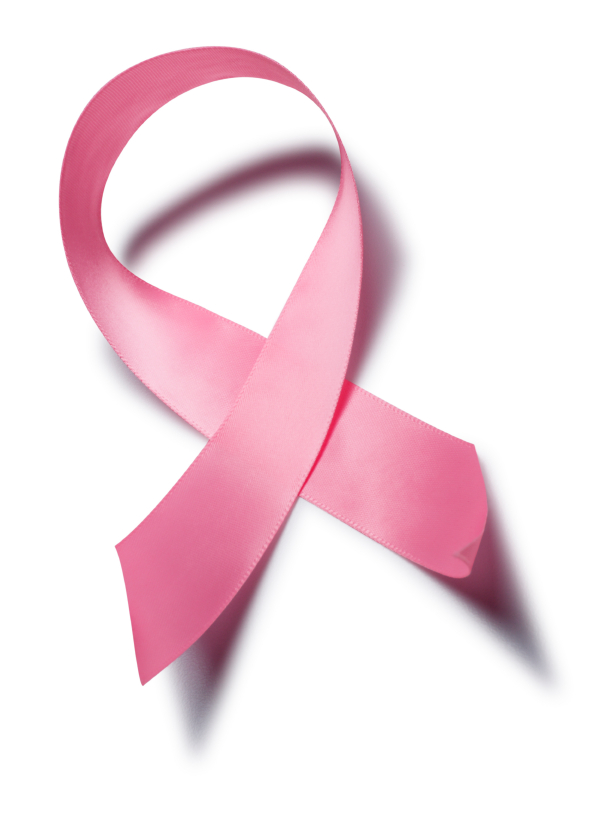 [Speaker Notes: ISL Staging (International Society of Lymphology)]
TurningPoint Stages of Lymphedema
Moderate Lymphedema (Stage II)
Non-reversible; Could be reversible with  mild tissue changes
Affected arm is 11-20% larger than baseline (or unaffected arm)
Decreased visibility of veins
Visible swelling with fullness of elbow, forearm or wrist contours
Increased skin thickness
+/- hand swelling
Severe Lymphedema (Stage III)
Typically non–reversible
Affected arm is >20% larger than baseline (or unaffected arm)
Skin changes with adhesions and fibrosis
Skin may be indurated and dry
Lymphedema Treatment: Education
The same concepts for all stages of lymphedema

Basic lymphatic anatomy & physiology
Skin & Injury Precautions – avoid infection, injury
Cellulitis
Signs & Symptoms of LE progression
Nutrition / Hydration Issues
Maintenance of ideal body weight
Benefits of exercise
Recommendations for air travel
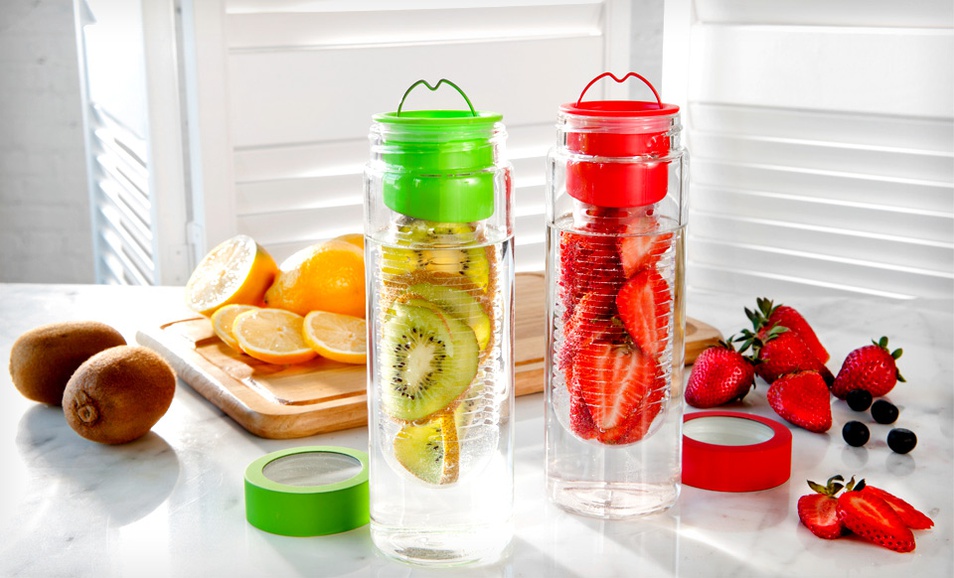 Lymphedema Treatment: Sub-Clinical and Mild Lymphedema (Stage I)
Compression: Class II compression sleeve – OTC or custom
2-3 weeks during waking hours (or until volumes are reduced)
+/- Gauntlet per judgment
Manual Lymphatic Drainage
Used with discretion – ensuring that addition of MLD produces measureable changes
Exercise
Aerobic and upper body resisted exercise
Treat limitations in upper extremity ROM and strength
Long-term
Sleeve, as needed per return of symptoms or swelling
Surveillance
Lymphedema Treatment: Moderate Lymphedema (Stage II)
Compression
Course of bandaging, 23 hrs/day, for 2-4 weeks until volumes reduced/plateau
MLD: used with discretion, ensuring that it produces a measureable change
Exercise: Aerobic and upper body resistance
Treat limitation in upper extremity ROM or strength
Long-term management: To maintain LE at goal volume
Compression – sleeve and/or bandaging or night garments, as needed.  
Sleeve as determined with PT for athletics or travel. 
Surveillance and adjustment of plan as needed
Lymphedema Treatment: Severe Lymphedema (Stage III)
Compression
Course of bandaging, 23 hrs/day, for 2-4 weeks until volumes reduced/plateau
MLD: not indicated
Soft Tissue Techniques: address fibrosis and adhesions
Exercise: Aerobic and upper body resistance
Treat limitation in upper extremity ROM or strength
Trial of Pump if indicated by lack of progress with the above
Long-term management: To maintain LE at goal volume
Compression – sleeve and/or bandaging or night garments, as needed.  
Local treatment with compression for areas of fibrosis. 
Surveillance and adjustment of plan as needed
Model Summary
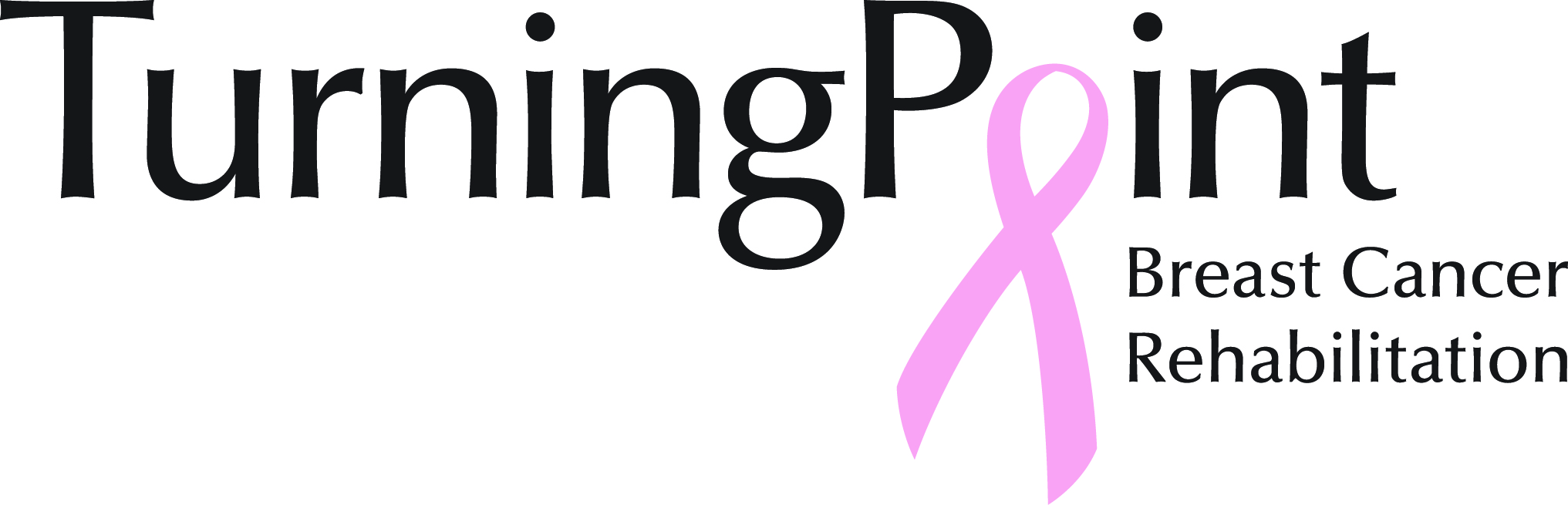 individualized education related to lymphedema risk and risk reduction
assessment of baseline volume measures and ongoing surveillance to facilitate early lymphedema detection
aerobic and upper extremity range of motion and progressive resistance exercise for all women at risk for and with lymphedema
lymphedema management plan that is based on severity and stage of lymphedema, measures of impairment and functional outcome 
development of a long-term management plan that meets women’s quality of life needs
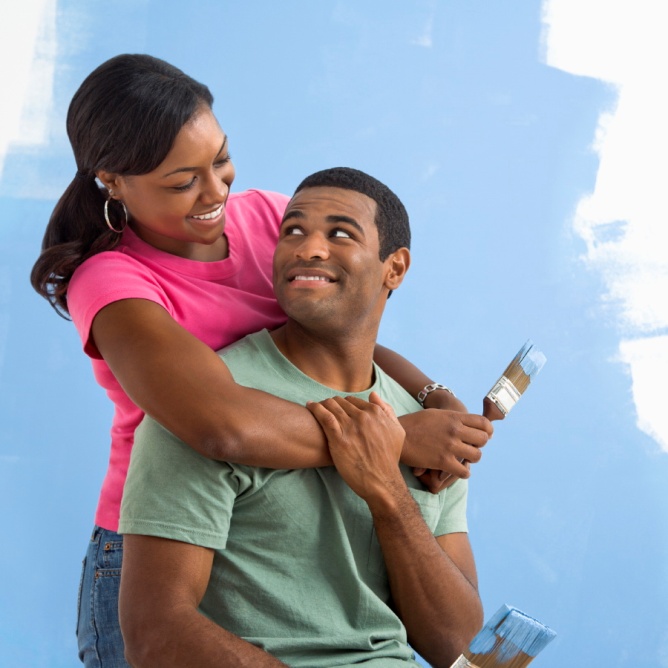 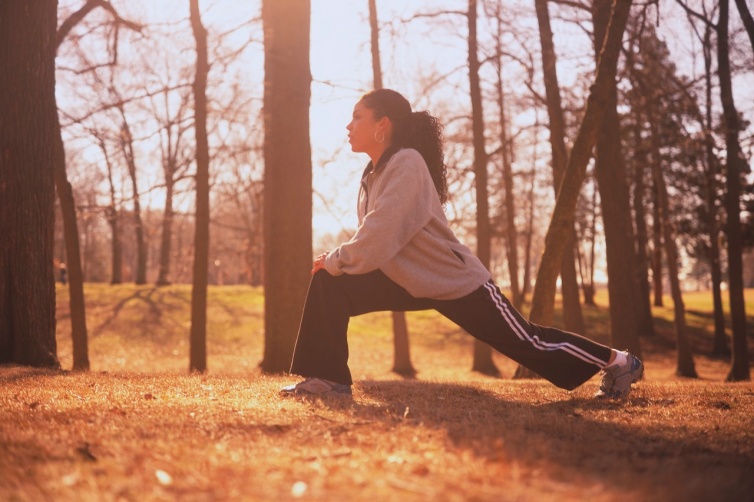 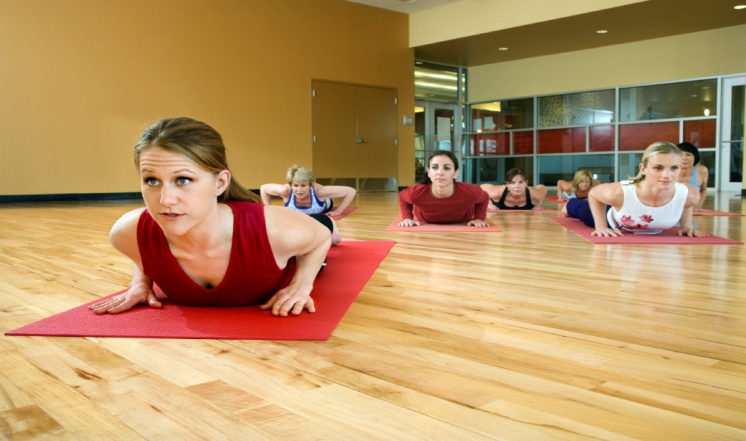 Women who are at risk for lymphedema or have lymphedema can have excellent quality of life!
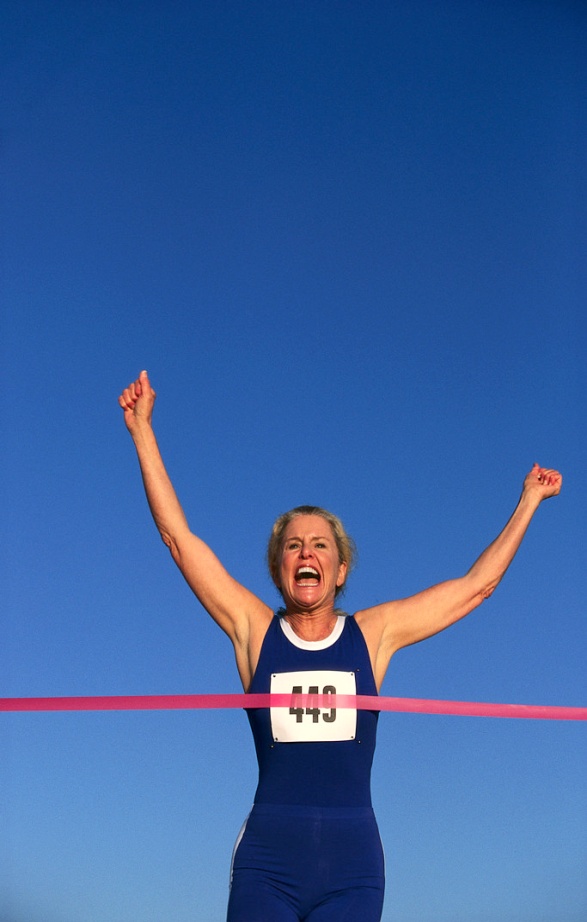 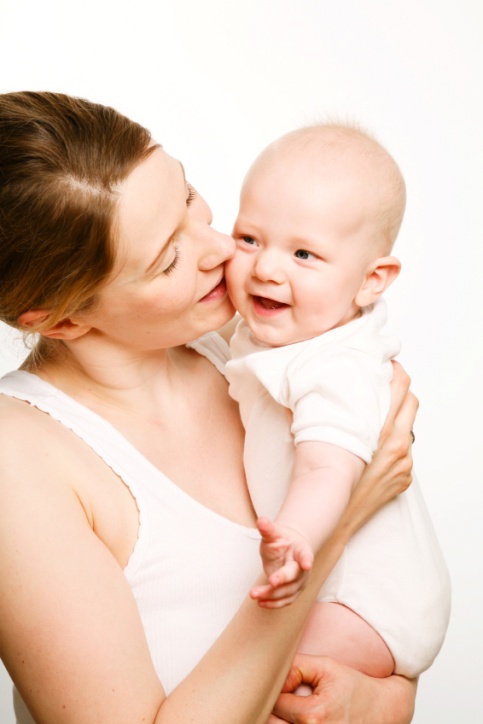 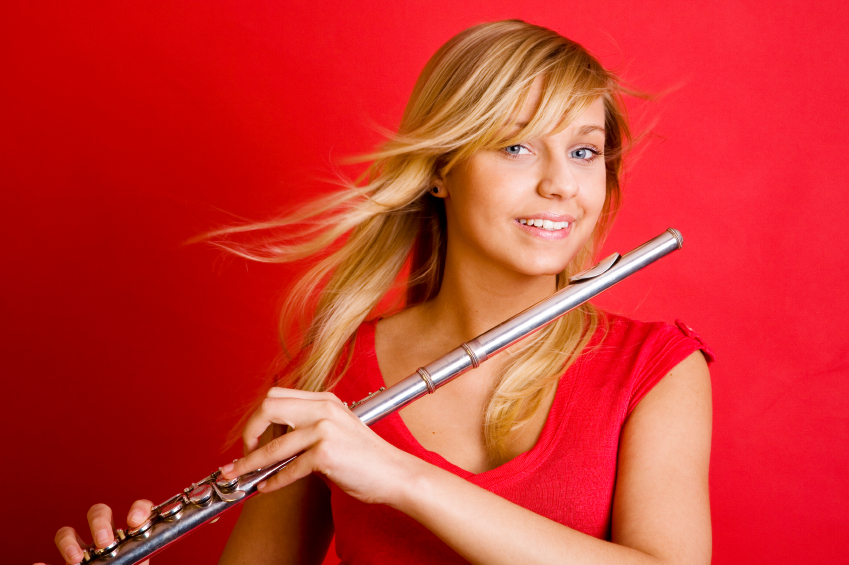 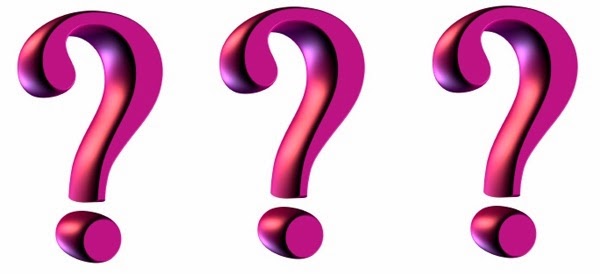 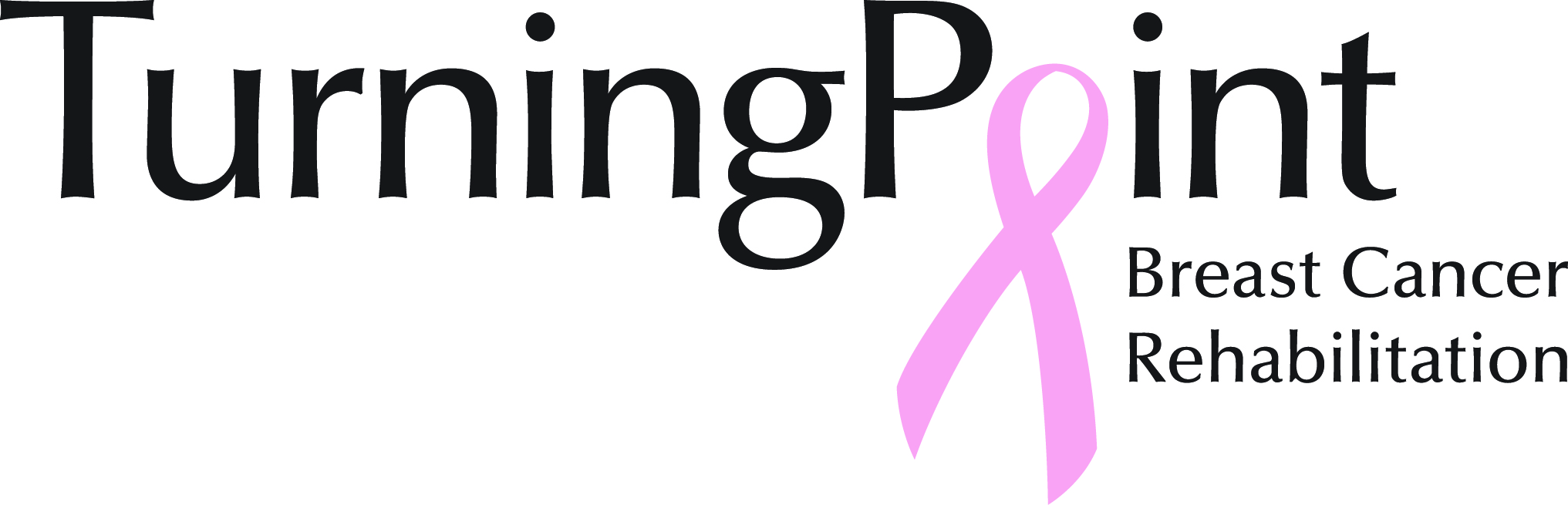